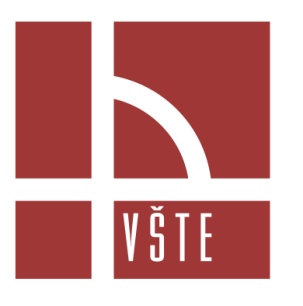 Vysoká škola technická a ekonomická
Ústav technicko-technologický
Logistický a výrobní proces   ve společnosti Saint-Gobain Construction Products CZ a.s.
Autor diplomové práce:		Bc. Veronika Cvrčková, DiS. 
Vedoucí diplomové práce:	doc. Ing. Rudolf Kampf, Ph.D.
Oponent diplomové práce:	Ing. Pavla Lejsková, Ph.D.
České Budějovice, leden 2018
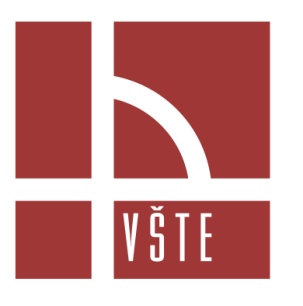 Vysoká škola technická a ekonomická
Ústav technicko-technologický
Cíl diplomové práce
Cílem diplomové práce je provést analýzu životního cyklu objednávky v logistickém sytému společnosti Saint-Gobain Construction Products CZ a.s. a na základě této analýzy navrhnout optimalizaci životního cyklu objednávky.
2
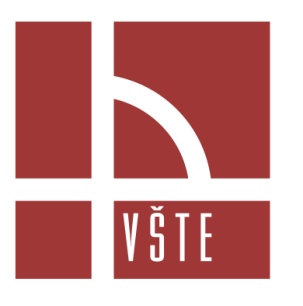 Vysoká škola technická a ekonomická
Ústav technicko-technologický
Použité metody
Analýza firemních dokumentů
Řízené rozhovory s pracovníky odbytu společnosti
Kritická analýza společnosti
Metody operačního výzkumu pro řešení dopravního problému
3
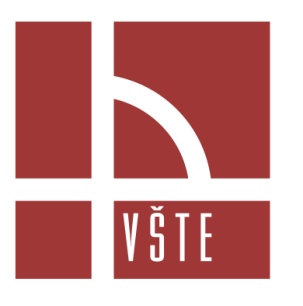 Vysoká škola technická a ekonomická
Ústav technicko-technologický
Saint-Gobain Construction Products CZ, a.s.
Založena v roce 1997
Součástí mezinárodní skupiny Saint-Gobain 
Výrobce a dodavatel stavebních materiálů 
5 divizí 
Divize Weber
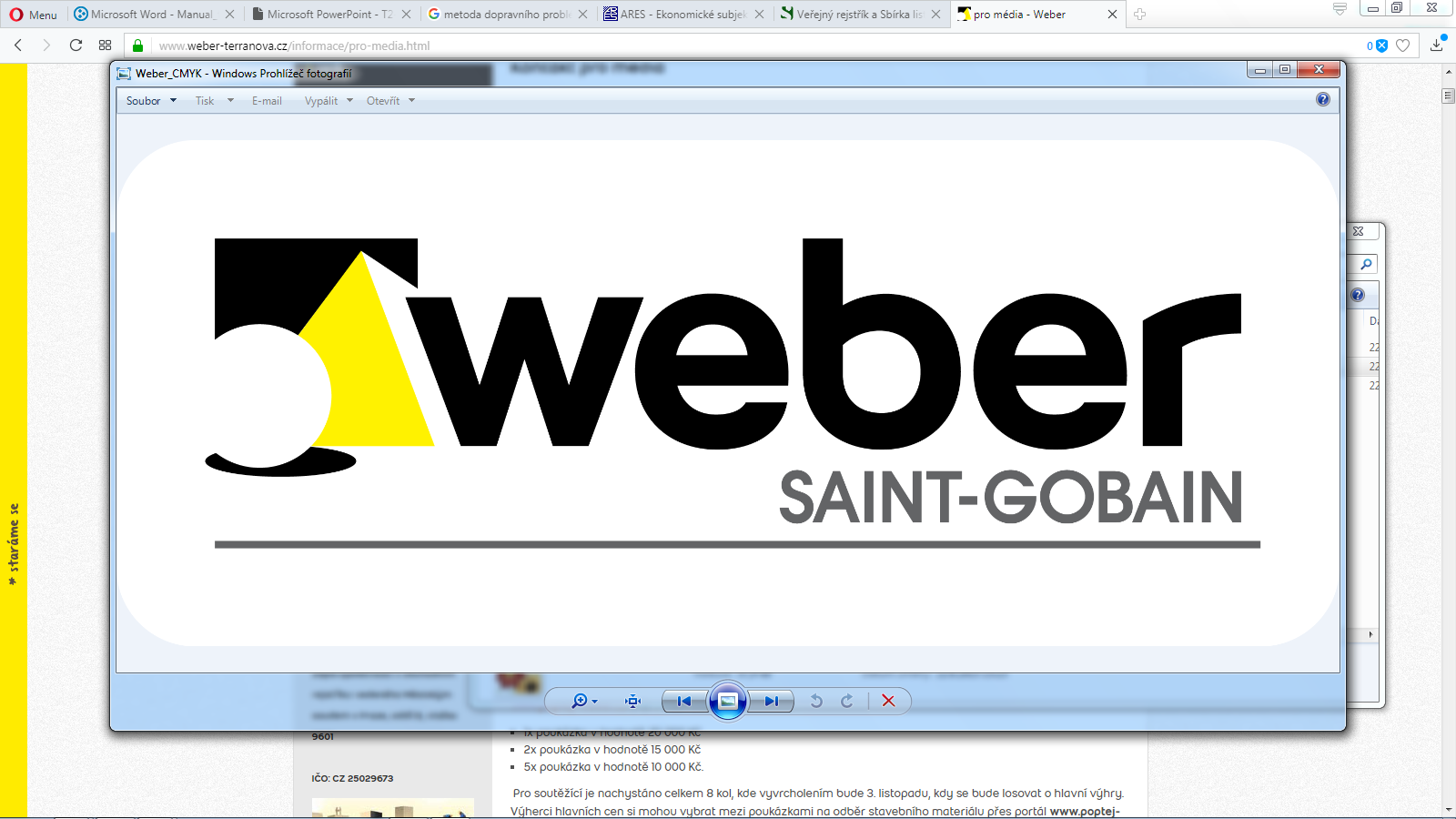 4
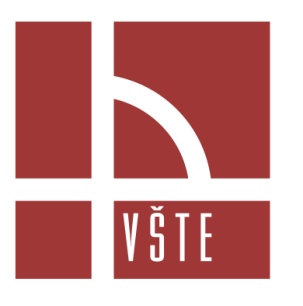 Vysoká škola technická a ekonomická
Ústav technicko-technologický
Analýza životního cyklu objednávky
Výroba materiálů
Příjem objednávky
Objednání materiálu 
Doprava 
Expedice ze skladu
5
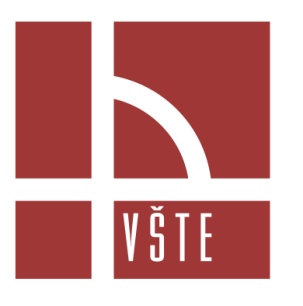 Vysoká škola technická a ekonomická
Ústav technicko-technologický
Vývojový diagram životního cyklu objednávky
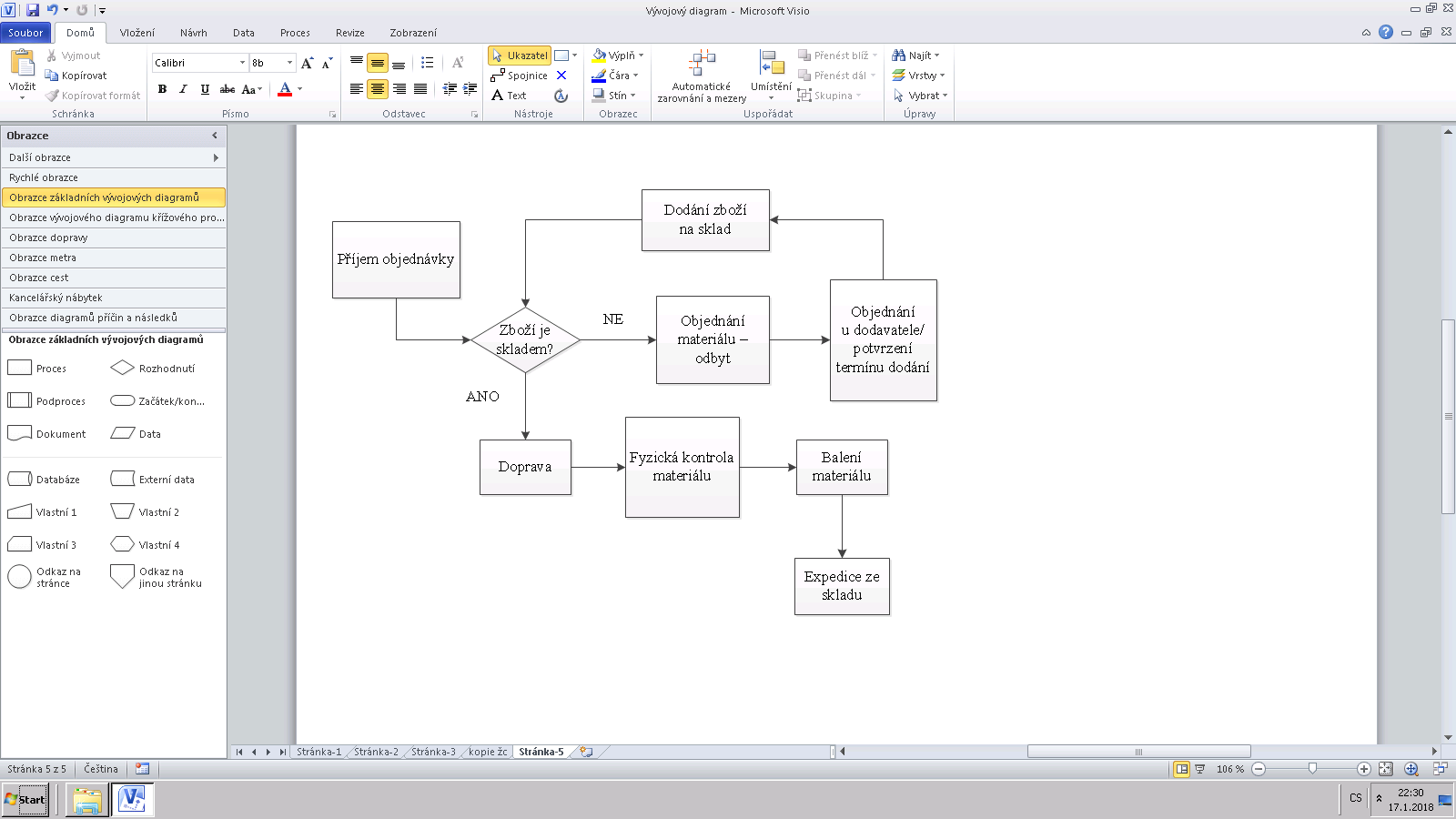 6
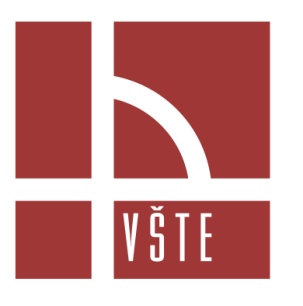 Vysoká škola technická a ekonomická
Ústav technicko-technologický
Návrh optimalizačních opatření
Dopravní problém – 4 stavby
Metoda severozápadního rohu
Metoda indexová
Vogelova aproximační metoda
Stanovení optimální trasy – síť poboček stavebnin
Metoda nejbližšího souseda
7
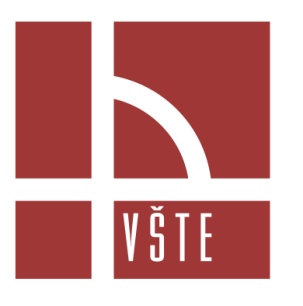 Vysoká škola technická a ekonomická
Ústav technicko-technologický
Ekonomická zhodnocení: Dopravní problém – 4 stavby
8
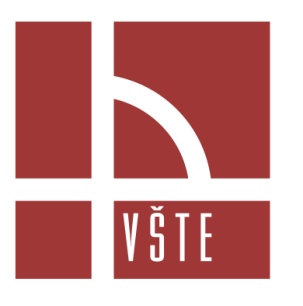 Vysoká škola technická a ekonomická
Ústav technicko-technologický
Ekonomická zhodnocení:Stanovení optimální trasy č. 1
9
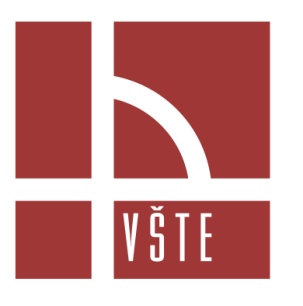 Vysoká škola technická a ekonomická
Ústav technicko-technologický
Výsledná trasa č. 1
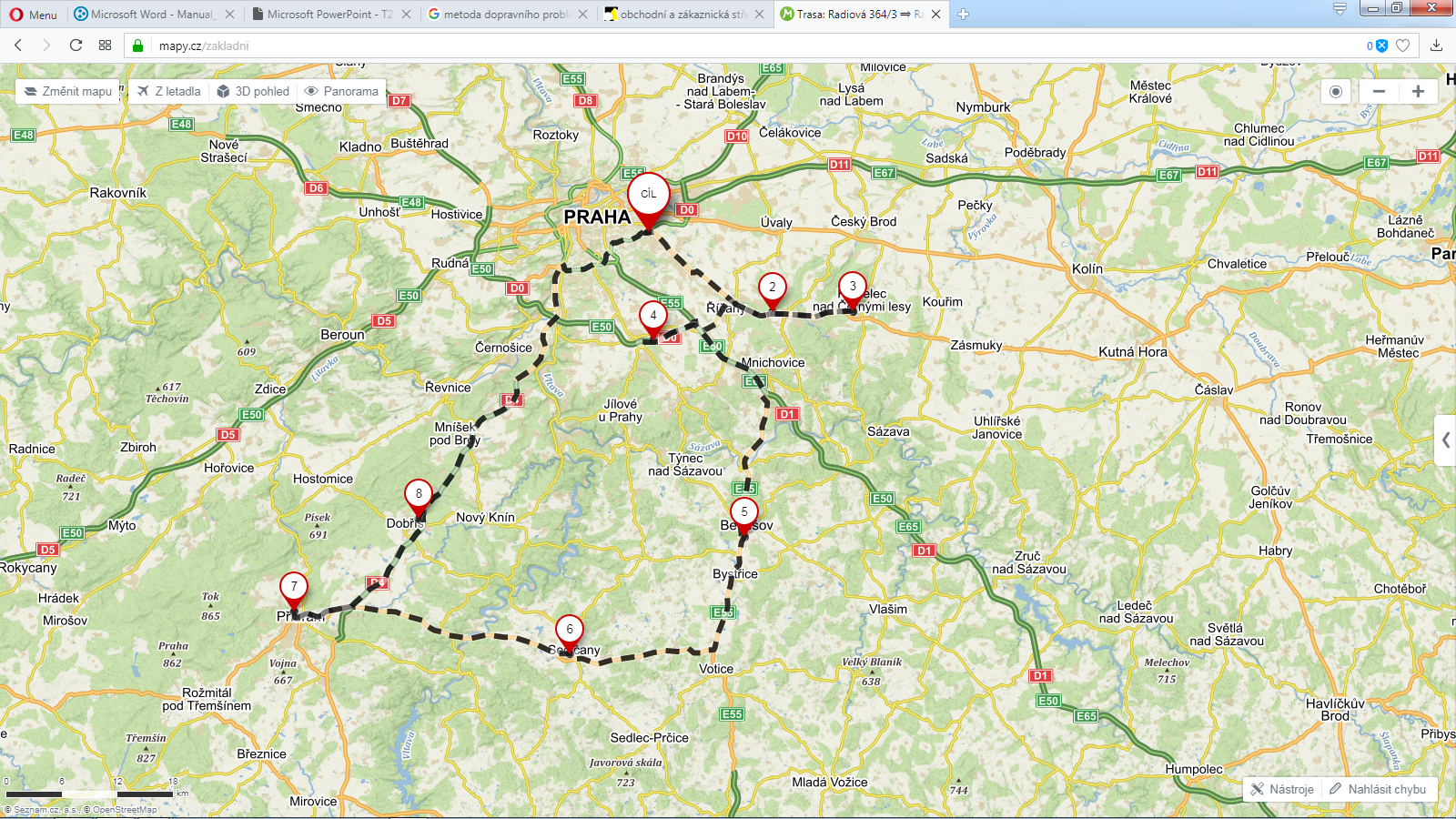 10
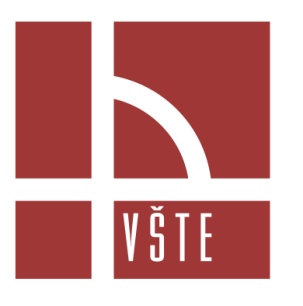 Vysoká škola technická a ekonomická
Ústav technicko-technologický
Ekonomická zhodnocení:Stanovení optimální trasy č. 2
11
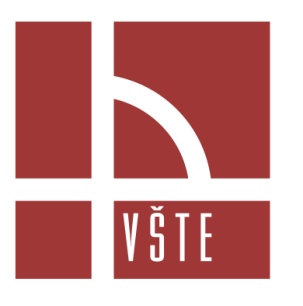 Vysoká škola technická a ekonomická
Ústav technicko-technologický
Výsledná trasa č. 2
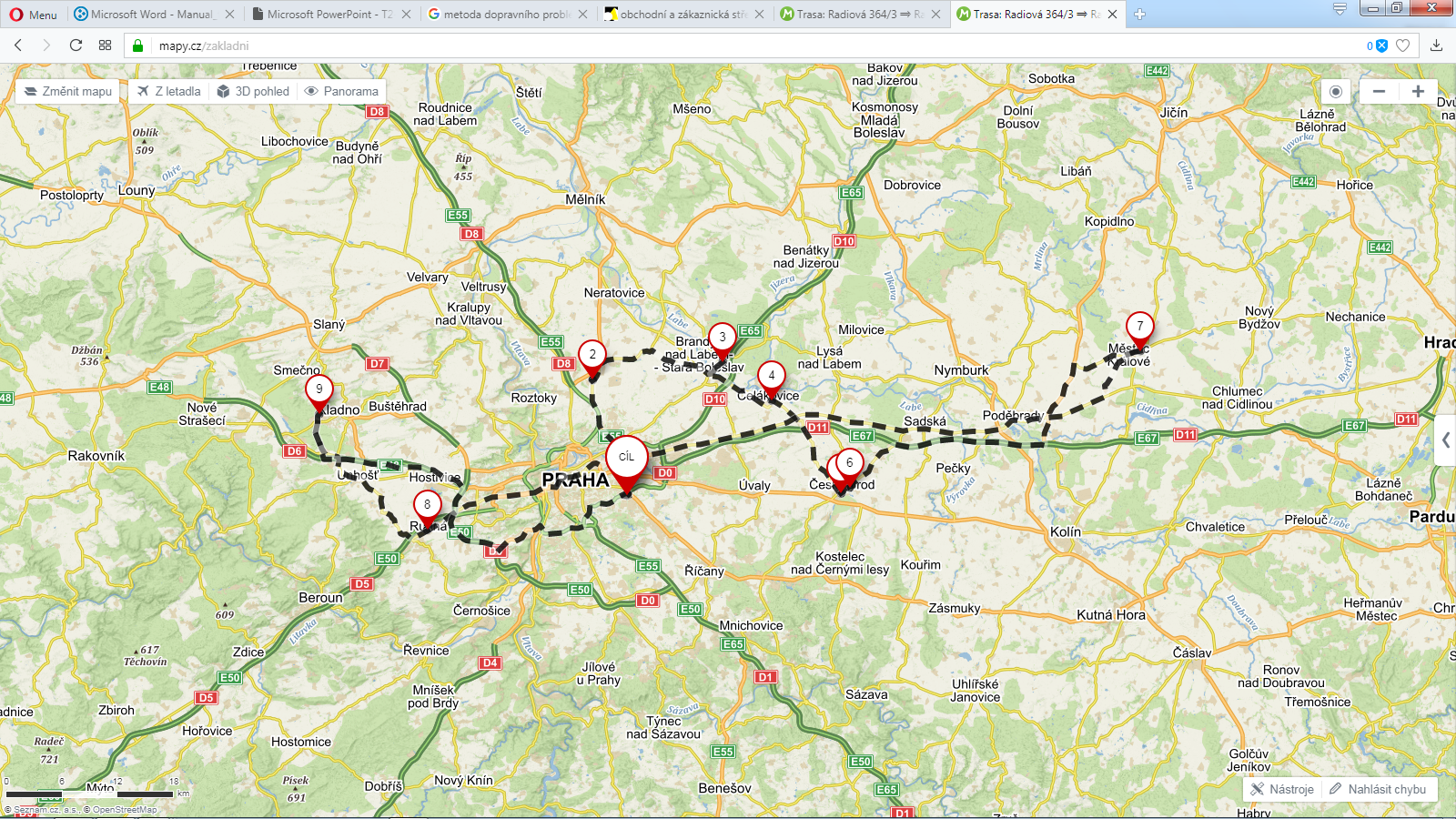 12
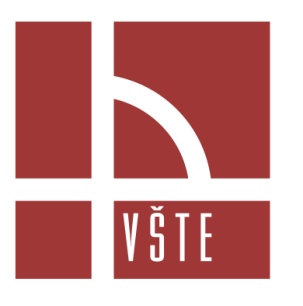 Vysoká škola technická a ekonomická
Ústav technicko-technologický
Ekonomická zhodnocení:Stanovení optimální trasy č. 3
13
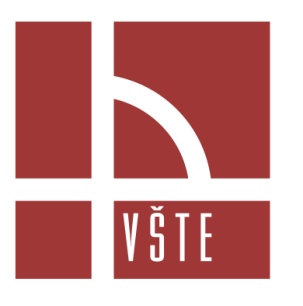 Vysoká škola technická a ekonomická
Ústav technicko-technologický
Výsledná trasa č. 3
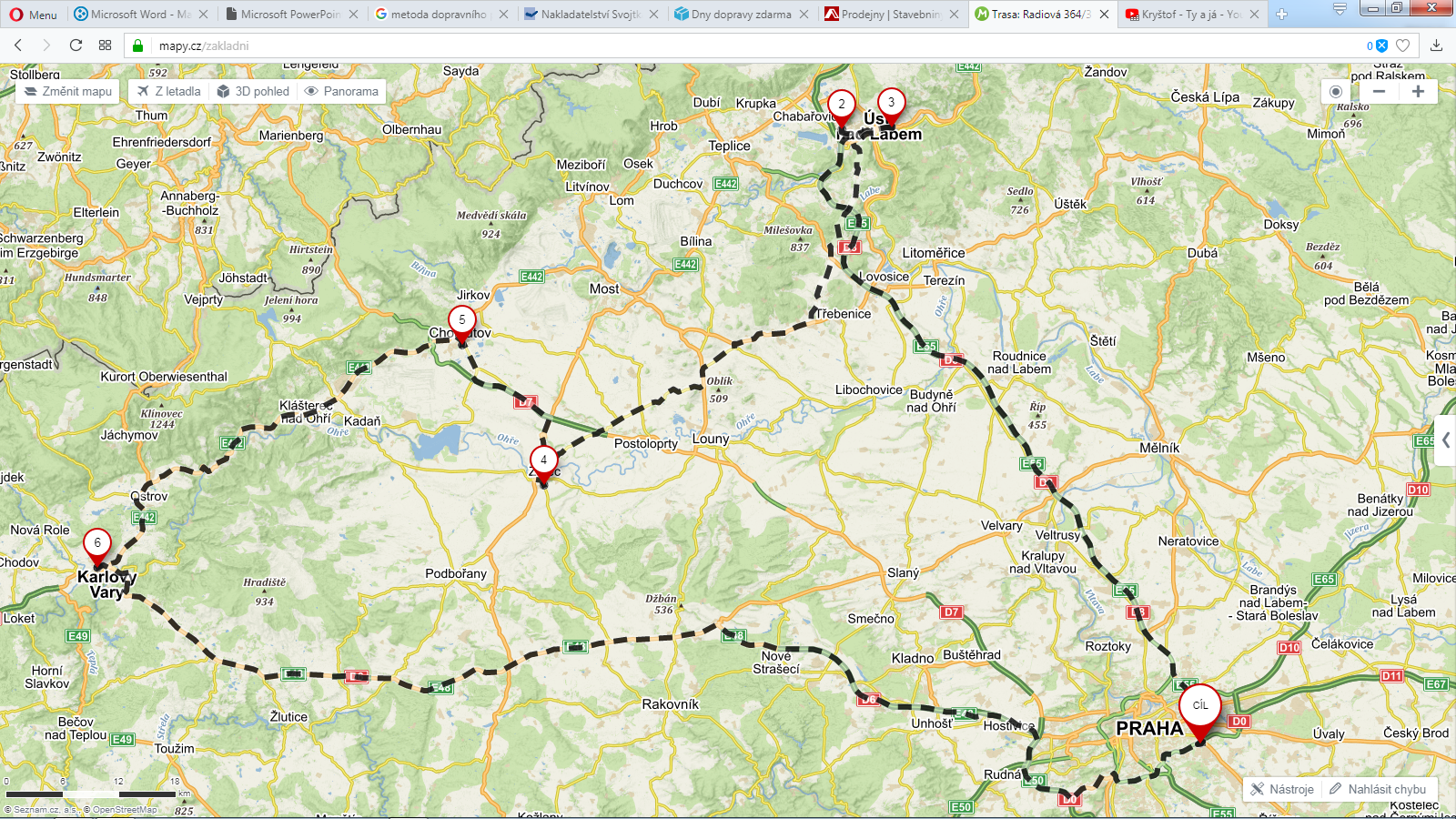 14
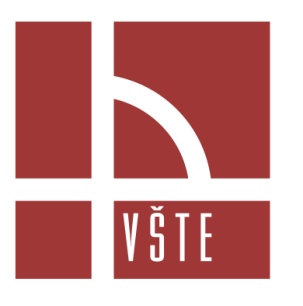 Vysoká škola technická a ekonomická
Ústav technicko-technologický
Závěrečné shrnutí
Využití metod operačního výzkumu pro optimalizaci rozvozových tras 
Jednotné postupy pro plánování rozvozových tras 
Zkvalitnění kooperace mezi jednotlivými odděleními             při plánování marketingových akcí
15
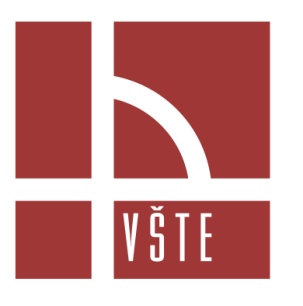 Vysoká škola technická a ekonomická
Ústav technicko-technologický
Děkuji Vám za pozornost
16
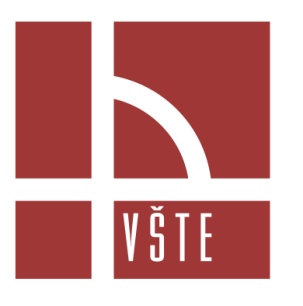 Vysoká škola technická a ekonomická
Ústav technicko-technologický
Doplňující dotazy vedoucího diplomové práce
Bude práce ve společnosti Saint-Gobain Construction   Products CZ a.s. aplikovatelná?

Na straně 74 uvádíte „Vzhledem k rozsáhlosti trasy číslo 2, bylo rozhodnuto, že bude obsluhována kamionovou soupravou o tonáži 24 tun.“ Prosím o vysvětlení.
17
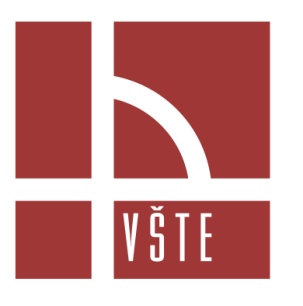 Vysoká škola technická a ekonomická
Ústav technicko-technologický
Doplňující dotazy oponenta diplomové práce
Budou nebo již byly Vaše návrhy využity v praxi?
18